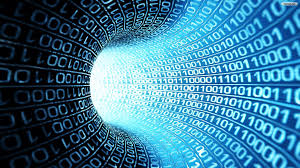 Clasificacion de Circuitos y frecuencia maxima
Digital Logic Inverter
The Voltage-Transfer Characteristic (VTC) 

 The function of the inverter is to invert the logic value of its input signal

The voltage-transfer characteristic is used to evaluate the quality of inverter operation
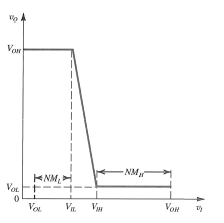 VTC parameters
VOH: output high level
VOL: output low level
VIH: the minimum value of input interpreted by the inverter as a logic 1
VIL: the maximum value of input interpreted by the inverter as a logic 0
Transition region: input level between VIL and VIH
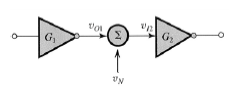 Noise Margins

The VTC is generally non-linear

VIH and VIL are defined as the points at which the slope of the VTC is =-1

Robustness (noise margin at a high level): NMH = VOH - VIH

Robustness (noise margin at a low level): NML = VIL - VOL

Static inverter characteristics for ideal VTC:
VOH = VDD
VOL = 0
VIH = VIL = VDD/2
NMH = NML = VDD/2
Power Dissipation
Static power dissipation: power dissipated when the inverter stays in logic 0 or logic 1
Dynamic power dissipation: power dissipated as the output is switching
Propagation Delay
tPHL : high-to-low propagation delay
tPLH : low-to-high propagation delay
tP (propagation delay) = (tPLH + tPHL)/2
Maximum switching frequency fmax = 1/(2tP)
The transient of the inverter can be characterized by a RC charge/discharge model
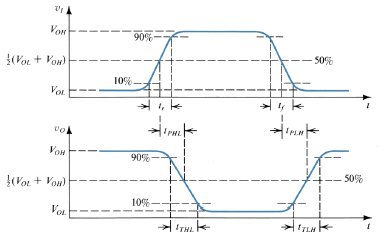 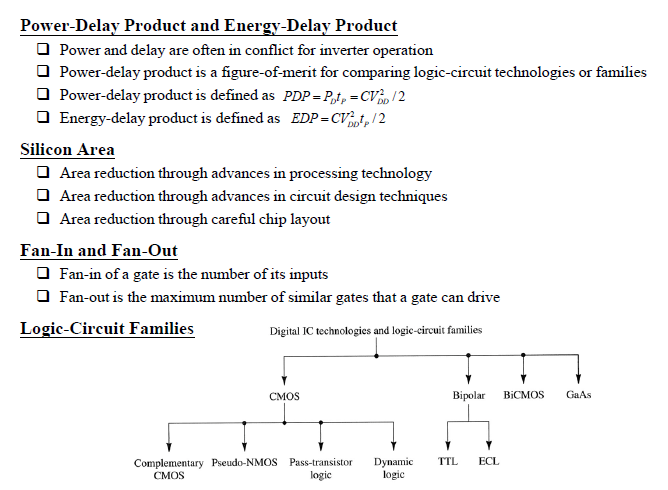